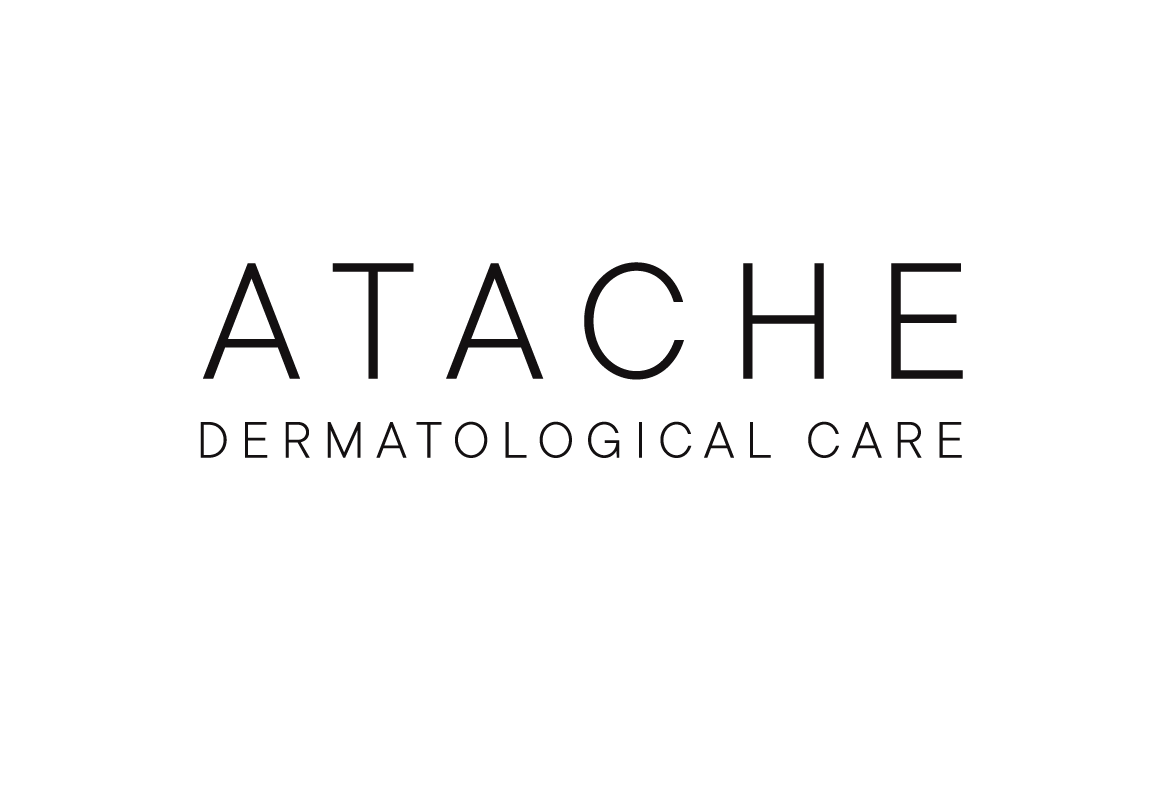 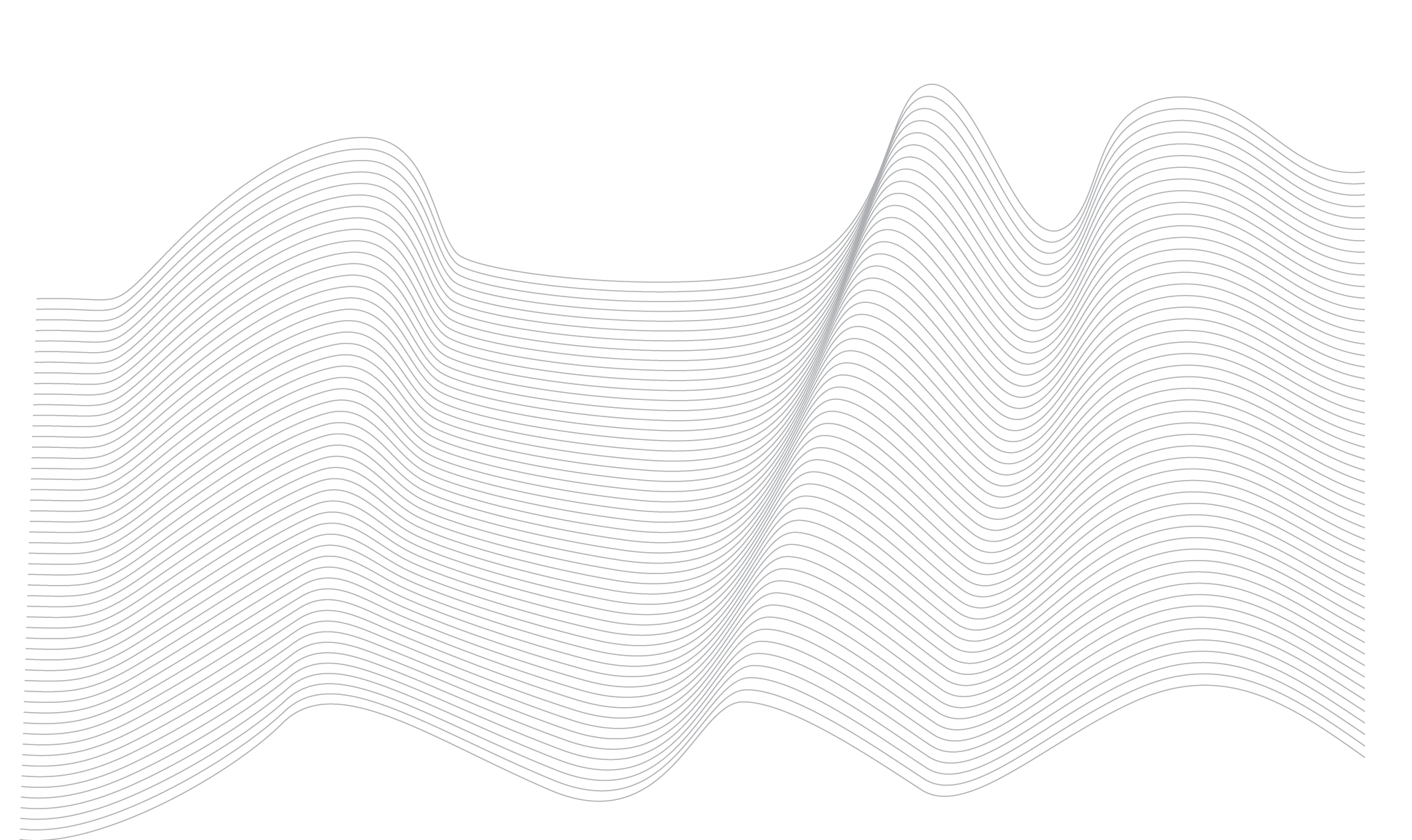 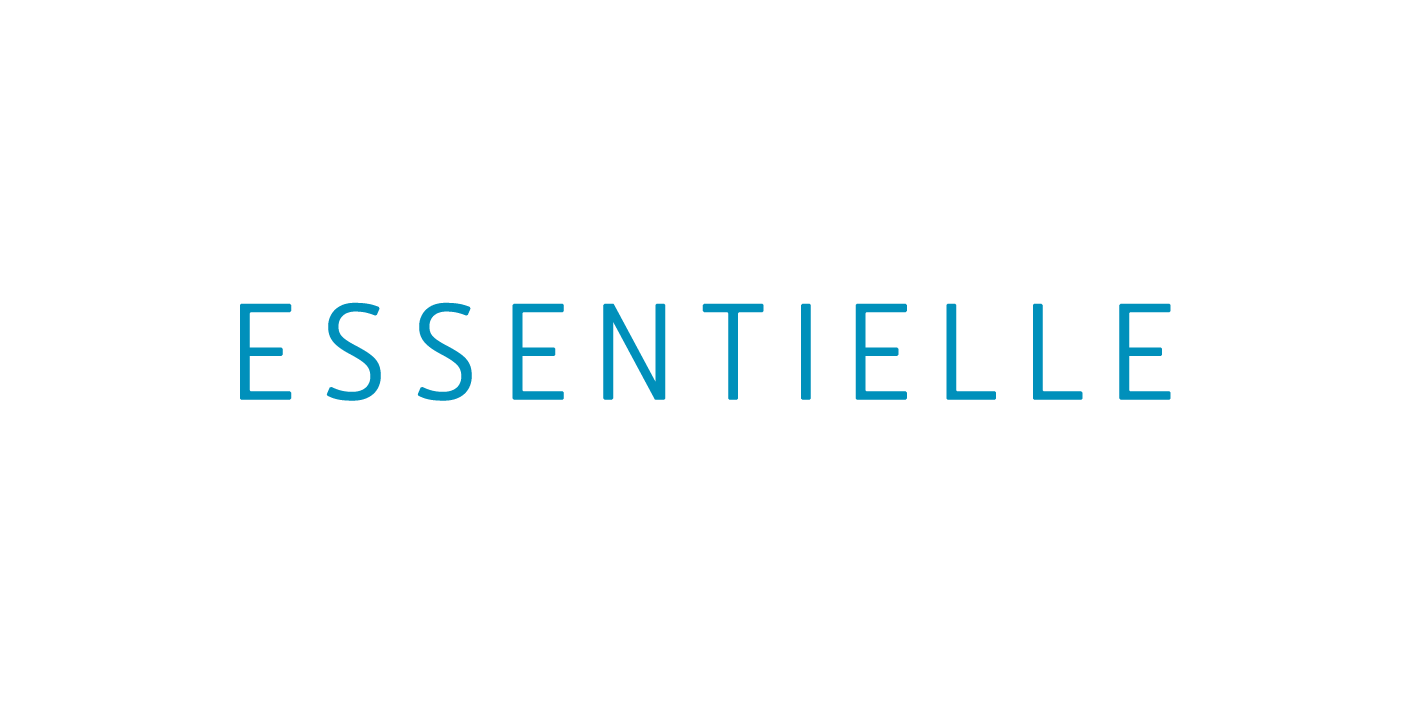 FORMACIÓN
índice
Línea Essentielle.
Productos profesionales.
Protocolo de tratamiento.
Productos para tratamiento en casa.
Rutina de tratamiento
2
LIMPIEZA Y CUIDADO DIARIO
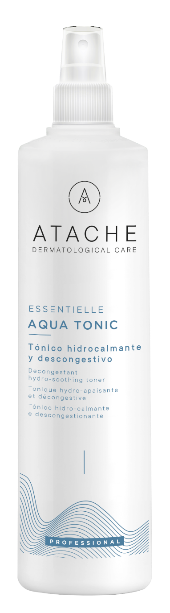 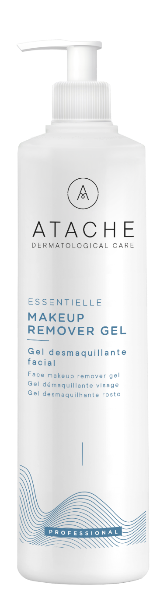 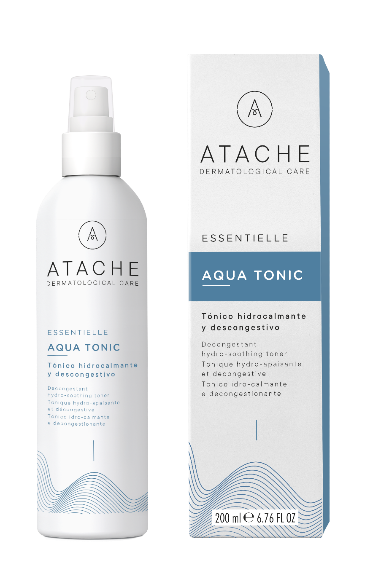 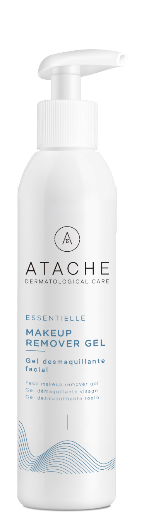 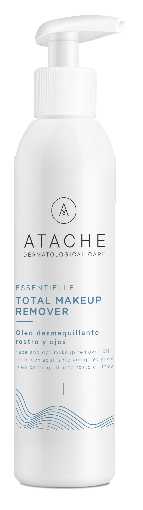 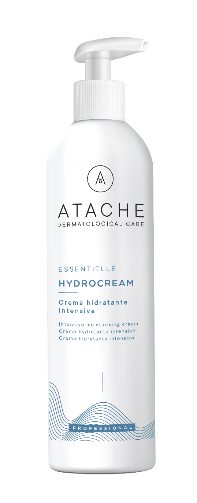 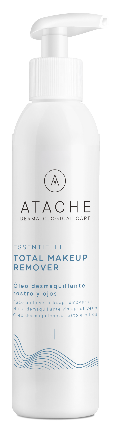 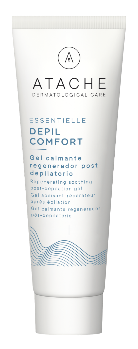 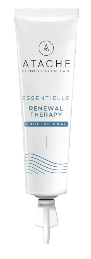 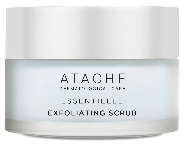 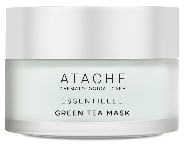 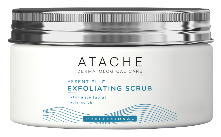 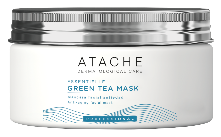 La línea de limpieza de ATACHE, Essentielle, basa su acción en la conservación saludable de la piel mediante el ritual  de limpieza gracias a la combinación de sus productos.
Con estos productos conseguimos una piel cuidada y con un aspecto saludable, suave, liso y además incrementamos  la predisposición para absorber los ingredientes activos de otros tratamientos.
3
LIMPIEZA Y CUIDADO DIARIO
ESSENTIELLE, línea de productos básicos para el cuidado de la piel, cubre las  necesidades básicas en dermocosmética, como complemento de otros programas de  ATACHE específicos en cabina, así como para el cuidado en casa.


ESSENTIELLE basa su filosofía en la conservación de la belleza natural de la piel, y  mediante el ritual de limpieza, se mantendrá cuidada con un aspecto saludable, suave  y liso.
4
INGREDIENTES
Aceites de girasol, zanahoria y germen de trigo: Antioxidantes naturales con efecto regenerador de la piel y tejido cutáneo
Proteínas de soja: Favorece la respiración celular, permitiendo que la piel se defienda activamente del envejecimiento, dinamizando el metabolismo cutáneo.
Té verde: Compuesto por Proteínas, Aminoácidos, Vitaminas C y B, Cafeína y Flavonoides. Posee efectos tónico-estimulantes, antioxidantes y suavizantes.
Ácido hialurónico: Aporta hidratación a la piel, rellena las arrugas, uniformizando y suavizando la piel
Extracto de hammamelis: Astringente, descongestivo, cicatrizante y vasoconstrictor periférico
Aceite de jojoba: Actúa como humectante y suavizante de la piel por acción conjunta al formar una capa lipídica parcialmente oclusiva incrementando así la hidratación evitando la evaporación del agua
Manteca de karité: Ayuda a restablecer el equilibrio de la piel agrietada, envejecida y dañada, proporcionando una agradable sensación de suavidad.
Hypericum perforatum: Calma, descongestiona y renueva la piel dañada.
PRODUCTOS PROFESIONALES
Óleo desmaquillante,  hidratante y descongestivo  para rostro y cuello
Gel limpiador e hidratante con
efecto anti-polución
Tónico hidrocalmante y
descongestivo
Exfoliante renovador facial
con alfa-hidroxiácidos
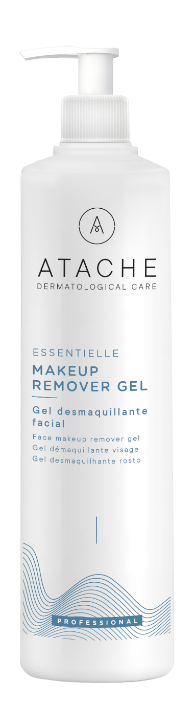 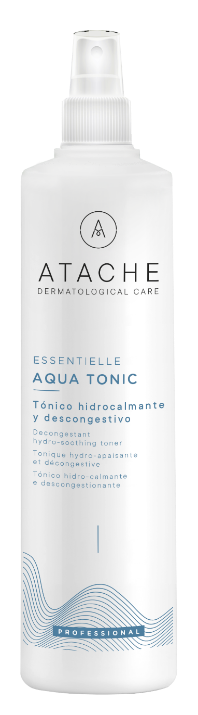 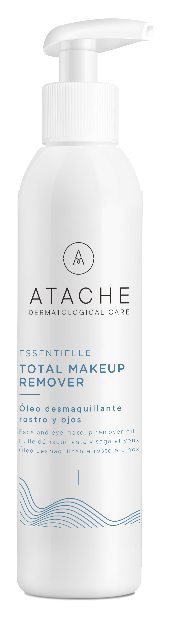 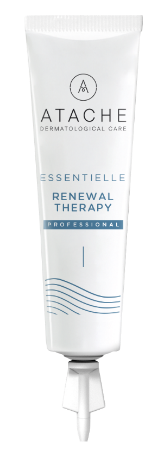 Volumen: 12 x 5 ml
Código: 0640529
Volumen: 250 ml
Código: 0640532
Volumen: 500 ml
Código: 0640530
Volumen: 500 ml
Código: 0640531
Aqua tonic
Renewal therapy
Total Make Up Remover
Make Up remover gel
6
PRODUCTOS PROFESIONALES
Máscara de té verde con  efecto reafirmante que deja  una sensación inmediata de  frescor y confort
Crema hidratante intensiva con
aceite de jojoba
Crema nutritiva intensiva con
manteca de karité
Exfoliante facial. Poder
desincrustante y emoliente
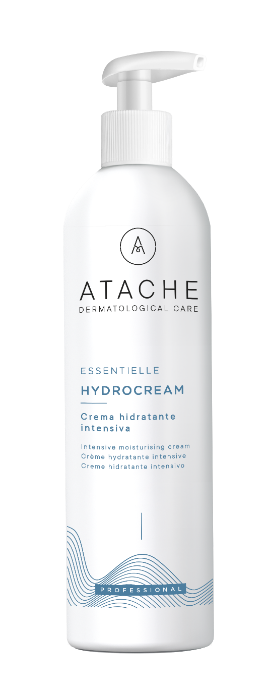 Volumen: 200 ml
Código: 0640533
Volumen: 200 ml
Código: 0640534
Volumen: 200 ml
Código: 0640536
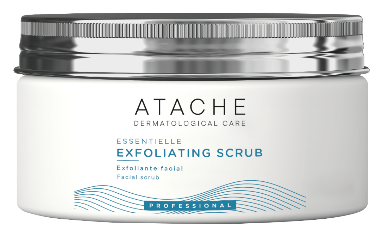 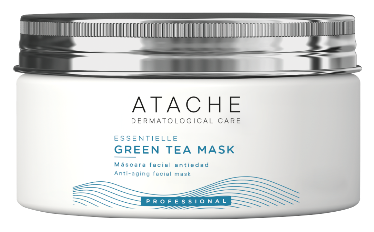 Volumen: 200 ml
Código: 0640535
Nutricream
Exfoliating scrub
Green Tea Mask
Hydrocream
PRODUCTOS PROFESIONALES
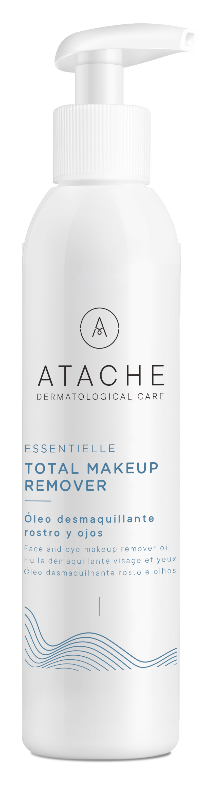 Óleo desmaquillante rostro y ojos 500 ml
Ingredientes: aceite de girasol, aceite de zanahoria y aceite de germen de trigo.

Formulado con aceites naturales actúa como limpiador descongestivo, relajante de la  piel y fortalecedor de la pestañas. En contacto con el agua se transforma en una  emulsión que desmaquilla al instante, incluidos los resistentes al agua. Limpia  perfectamente pestañas y contorno de todos los tipos de maquillaje ojos.

Modo de empleo: aplicar sobre rostro, pestañas y párpados. A continuación, masajear  suavemente con los dedos humedecidos en agua hasta que el aceite se transforme en  una emulsión. Retirar y aclarar con agua templada, pudiéndose realizar con la ayuda  de un disco de algodón humedecido en agua.
8
Combinar con otros productos: Para doble desmaquillado Japonés en todo tipo de  pieles y previo a cualquier otro tratamiento más específico.
Total Make Up Remover
PRODUCTOS PROFESIONALES
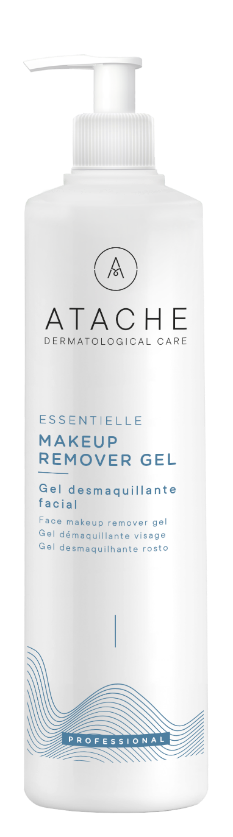 Gel desmaquillarte facial 500 ml
Ingredientes: agentes de limpieza extra suaves.

Este Gel libre de aceites y perfume, se transforma en una espuma limpiadora que  desmaquilla y elimina las impurezas de la piel para que esté perfectamente limpia y  fresca. Fácil de aclarar, su textura elimina el exceso de grasa, impurezas y  contaminantes.

Modo de empleo: Aplicar MAKEUP REMOVER GEL sobre el rostro con los dedos  humedecidos en agua y masajear con suaves masajes circulares hasta que aparezca  una espuma suave, evitando el contorno de los ojos. Retirar con agua templada o con  la ayuda de un algodón humedecido en agua.
9
Combinar con otros productos: Para doble desmaquillado Japonés en todo tipo de  pieles y previo a cualquier otro tratamiento más específico.
Make Up Remover gel
PRODUCTOS PROFESIONALES
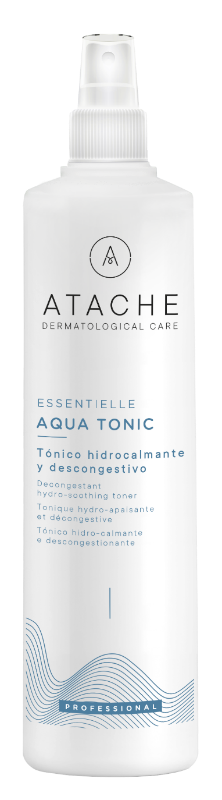 Tónico hidro-calmante y descongestivo 500 ml
Ingredientes: extracto de Hamamelis, hidrolizado de proteínas de soja y alantoína.

Tónico de poderosa acción hidratante y altamente eficaz para todo tipo de pieles,  incluidas las sensibles. Gracias a la combinación de sus activos naturales de origen  vegetal, la piel adquiere un estado de bienestar. Su fórmula completa el  desmaquillado, protegiendo el equilibrio cutáneo.

Modo de empleo: Para completar la eficacia de los limpiadores de la gama  ESSENTIELLE, pulverizar AQUA TONIC sobre rostro, cuello y escote y realizar un ligero  tecleo hasta su completa absorción.
Combinar con otros productos: Para doble desmaquillado Japonés en todo tipo de  pieles y para complementar cualquier otro tipo de desmaquillado o tras un  tratamiento más específico.
Aqua tonic
PRODUCTOS PROFESIONALES
Exfoliante renovador facial a base de alfa hidroxiácido 12x5 ml

Ingredientes: ácido salicílico, hidróxido de amónico, ácido glicólico, ácido lactobiónico  y ácido málico.

Potente exfoliante que elimina y limpia, en profundidad, las impurezas. Dispone de una  excepcional combinación a base de ácido lactobiónico y alfa-hidroxiácidos.  Proporciona increíbles beneficios (queratolíticos y antioxidantes). Deja la piel limpia y  fresca.

Modo de empleo: mediante aplicación con un suave pincel, preferiblemente en  abanico, dejando una fina capa en la piel actuar 10 minutos. Tras los 10 minutos,  retirar el peeling con suaves esponjas humedecidas en agua, preferentemente fría, y  sin arrastrar, dando pequeños golpes en rostro, cuello y escote.
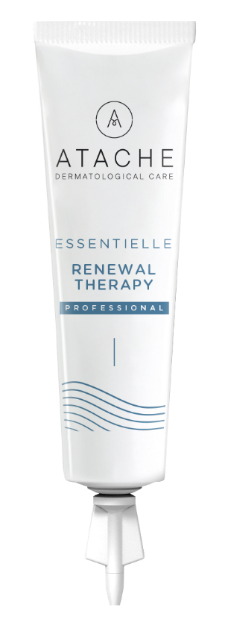 Combinar con otros productos: para completar la rutina del protocolo profesional  completo de limpieza profunda y/o como tratamiento semanal en tratamientos para  casa
Renewal therapy
PRODUCTOS PROFESIONALES
Exfoliante facial200 ml
Ingredientes: Celulosa microcristalina (Elemento biocompatible extraído de fibras vegetales que actúa como agente exfoliante y ayuda a retirar las impurezas de la capa más superficial de la piel)
Exfoliante facial de suave arrastre que combina sinérgicamente el poder  desincrustante y emoliente de las macropartículas de polietileno. Elimina las células  muertas y por ello, la piel es mas receptiva a tratamientos posteriores, aumentando a  su vez la eficacia de éstos

Modo de empleo: aplicar exfoliating scrub sobre la piel humedecida con agua o aqua  tonic. Masajear suavemente el rostro durante un minuto realizando círculos con la  yema de los dedos. Aclarar con agua y esponjas
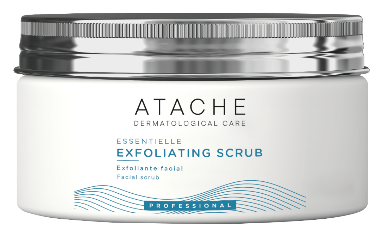 12
Combinar con otros productos: para completar la rutina del protocolo profesional  completo de limpieza profunda y/o como tratamiento semanal en tratamientos para  casa.
Exfoliating Scrub
PRODUCTOS PROFESIONALES
Máscara facial anti-edad 200 ml
Ingredientes: extracto de té verde, proteínas de soja y óxido de zinc

Máscara facial de té verde que proporciona una sensación inmediata de frescor y  confort con efecto reafirmante. Potencia la acción de los ingredientes activos  contenidos en el tratamiento aplicado en cabina y en la propia máscara, favoreciendo  la penetración de estos.

Modo de empleo: aplicar una capa generosa de Green tea Mask sobre rostro y cuello,  preferentemente después del exfoliating scrub evitando el contorno de ojos y labios.  Dejar actuar durante 15 minutos y posteriormente retirar.
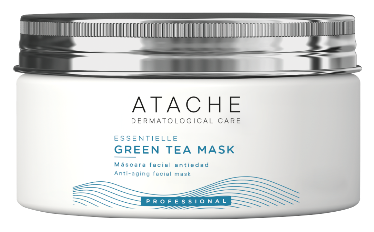 Combinar con otros productos: para completar la rutina del protocolo profesional  completo de limpieza profunda y/o como tratamiento semanal en tratamientos para  casa.
Green Tea mask
PRODUCTOS PROFESIONALES
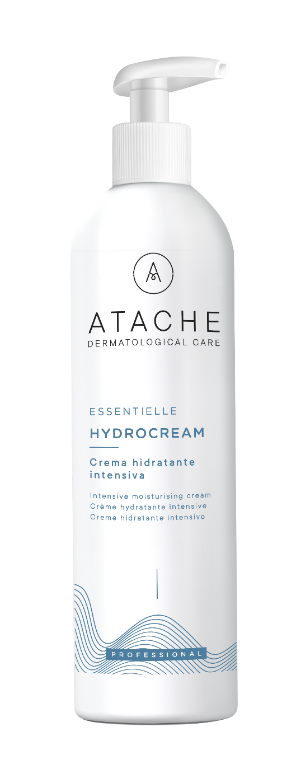 Crema hidratante intensiva 200 ml

Ingredientes: ácido hialurónico, sodium PCA, glicerina, hidrolizado de ésteres de  jojoba y aceite de jojoba.

Crema profesional que contiene una alta concentración de activos hidratantes que  refuerza la película hidro-lipídica para conseguir una piel hidratada y tersa. Protege y  previene el envejecimiento cutáneo prematuro. Indicara para todo tipo de pieles,  especialmente las deshidratadas.

Modo de empleo: aplicar Hydrocream sobre rostro, cuello y escote mediante un  suave masaje hasta su completa absorción.
Combinar con otros productos: para completar la rutina del protocolo profesional  completo de limpieza profunda y/o como tratamiento semanal en tratamientos para  casa.
Hydrocream
PRODUCTOS PROFESIONALES
Crema nutritiva intensiva 200 ml

Ingredientes: ácido hialurónico, manteca de Karité, escualeno, glicerina, aceite de  jojoba, aceite de onagra, aceite de borraja y extracto de naranja.

Crema rica en activos nutritivos que estimulan la actividad celular, evitando la  sequedad de la piel. Previene y protege el envejecimiento cutáneo prematuro.  Indicada para todo tipo de pieles, en especial pieles desvitalizadas que requieren de  una nutrición específica e intensa.

Modo de empleo: aplicar NUTRICREAM sobre rostro, cuello y escote mediante un  suave masaje hasta su completa absorción.
Combinar con otros productos: para completar la rutina del protocolo profesional  completo de limpieza profunda y/o como tratamiento semanal en tratamientos para  casa.
Nutricream
PROTOCOLO PROFESIONAL
PREPARAR
EXTRACCIÓN DE COMEDONES
TRATAMIENTO
PRODUCTOS CUIDADO DIARIO
Máscara de té verde con  efecto reafirmante que deja  una sensación inmediata de  frescor y confort
Óleo desmaquillante,  hidratante y descongestivo  para rostro y cuello
Gel limpiador e hidratante con  efecto antipolución
Exfoliante facial. Poder
desincrustante y emoliente
Tónico hidrocalmante y
descongestivo
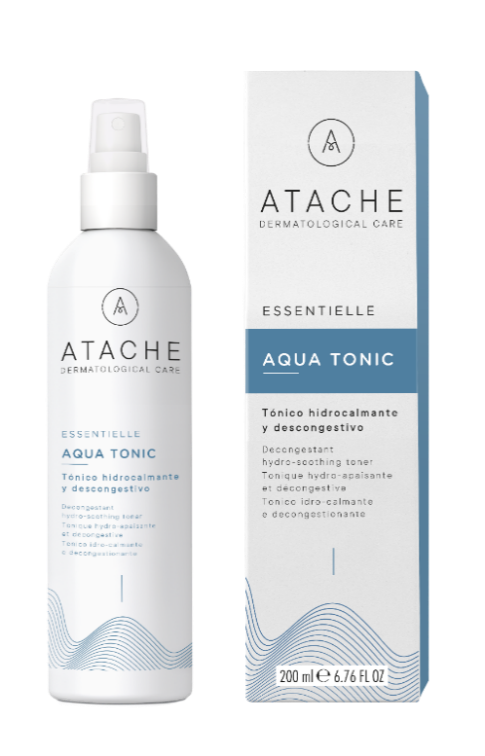 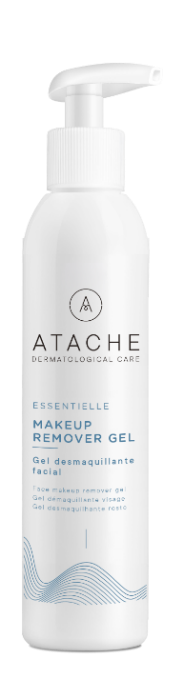 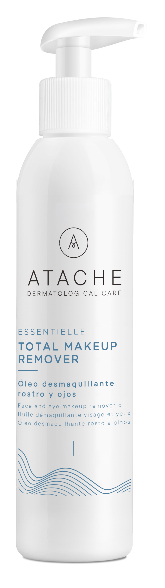 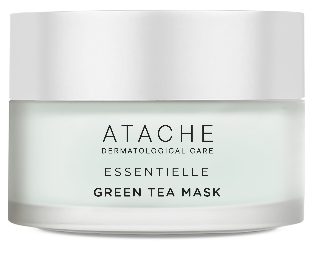 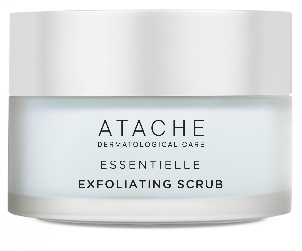 Volumen: 50 ml
Volumen: 50 ml
Volumen: 115 ml
Volumen: 200 ml
Volumen: 115 ml
Green Tea Mask
Exfoliating scrub
Aqua tonic
Make Up remover gel
Total Make Up Remover
PRODUCTOS CUIDADO DIARIO
Óleo desmaquillante rostro y ojos 115 ml
Ingredientes: aceite de girasol, aceite de zanahoria y aceite de germen de trigo

Formulado con aceites naturales actúa como limpiador descongestivo, relajante de la  piel y fortalecedor de la pestañas. En contacto con el agua se transforma en una  emulsión que desmaquilla al instante todos los tipos de maquillajes, incluidos los  resistentes al agua. Limpia perfectamente pestañas y contorno de ojos.

Modo de empleo: aplicar sobre rostro, pestañas y párpados. A continuación, masajear  suavemente con los dedos humedecidos en agua hasta que el aceite se transforme en  una emulsión. Retirar y aclarar con agua templada, pudiéndose realizar con la ayuda  de un disco de algodón humedecido en agua.
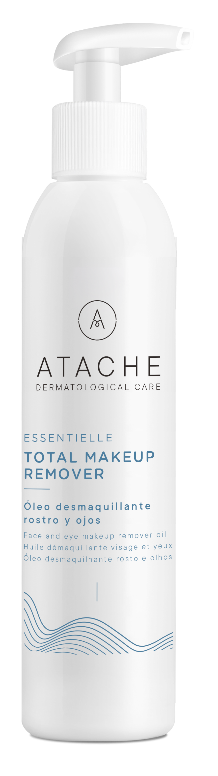 18
Combinar con otros productos: Para doble desmaquillado Japonés en todo tipo de  pieles y previo a cualquier otro tratamiento más específico.
Total Make Up Remover
PRODUCTOS CUIDADO DIARIO
Gel desmaquillarte facial 115 ml
Ingredientes: agentes de limpieza extra suaves.

Este Gel libre de aceites y perfume, se transforma en una espuma limpiadora que  desmaquilla y elimina las impurezas de la piel para que esté perfectamente limpia y  fresca. Fácil de aclarar, su textura elimina el exceso de grasa, impurezas y  contaminantes.

Modo de empleo: Aplicar MAKEUP REMOVER GEL sobre el rostro con los dedos  humedecidos en agua y masajear con suaves masajes circulares hasta que aparezca  una espuma suave, evitando el contorno de los ojos. Retirar con agua templada o con  la ayuda de un algodón humedecido en agua.
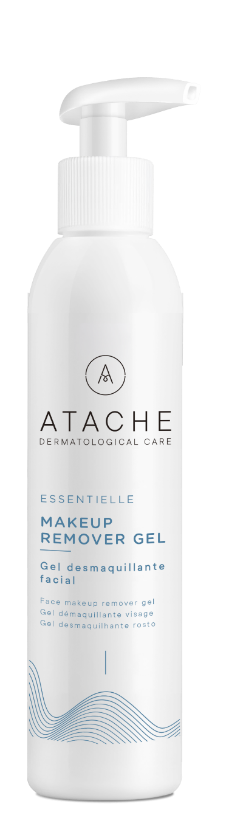 19
Combinar con otros productos: Para doble desmaquillado Japonés en todo tipo de  pieles y previo a cualquier otro tratamiento más específico.
Make Up Remover gel
PRODUCTOS CUIDADO DIARIO
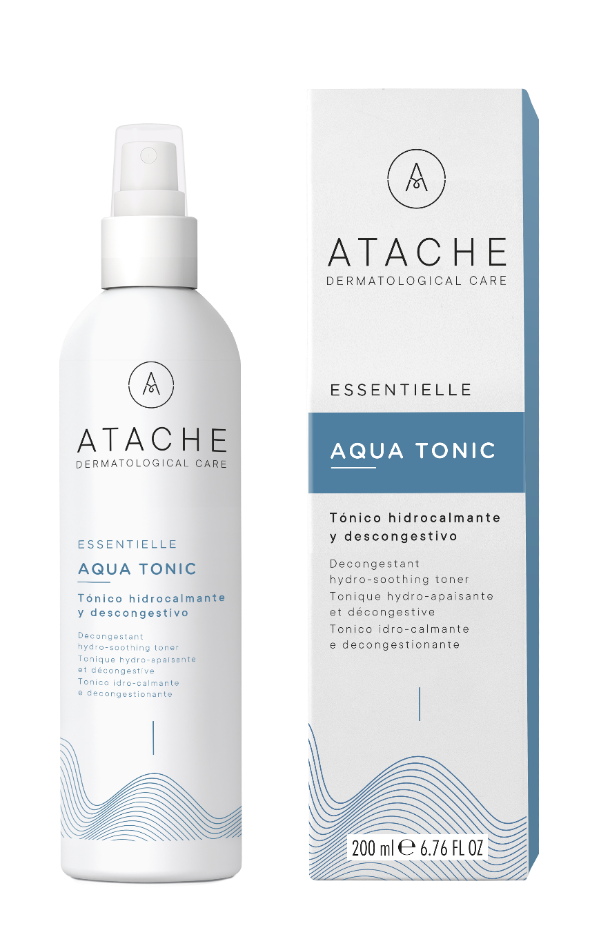 Tónico hidro-calmante y descongestivo 200 ml
Ingredientes: extracto de Hamamelis, hidrolizado de proteínas de soja y alantoína.

Tónico de poderosa acción hidratante y altamente eficaz para todo tipo de pieles,  incluidas las sensibles. Gracias a la combinación de sus activos naturales de origen  vegetal, la piel adquiere un estado de bienestar. Su fórmula completa el  desmaquillado, protegiendo el equilibrio cutáneo.

Modo de empleo: Para completar la eficacia de los limpiadores de la gama  ESSENTIELLE, pulverizar AQUA TONIC sobre rostro, cuello y escote y realizar un ligero  tecleo hasta su completa absorción.
20
Combinar con otros productos: Para doble desmaquillado Japonés en todo tipo de  pieles y para complementar cualquier otro tipo de desmaquillado o tras un  tratamiento más específico.
Aqua tonic
PRODUCTOS CUIDADO DIARIO
Exfoliante facial 50 ml
Ingredientes: Celulosa microcristalina (Elemento biocompatible extraído de fibras vegetales que actúa como agente exfoliante y ayuda a retirar las impurezas de la capa más superficial de la piel)

Exfoliante facial de suave arrastre que combina sinérgicamente el poder  desincrustante y emoliente de las macropartículas de polietileno. Elimina las células  muertas y por ello, la piel es mas receptiva a tratamientos posteriores, aumentando a  su vez la eficacia de éstos

Modo de empleo: aplicar exfoliating scrub sobre la piel humedecida con agua o aqua  tonic. Masajear suavemente el rostro durante un minuto realizando círculos con la  yema de los dedos. Aclarar con agua y esponjas
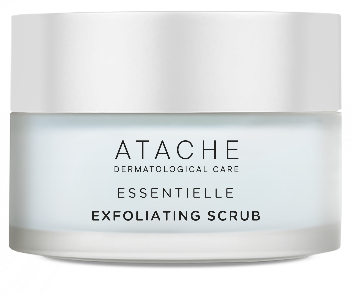 21
Combinar con otros productos: para completar la rutina del protocolo profesional  completo de limpieza profunda y/o como tratamiento semanal en tratamientos para  casa.
Exfoliating Scrub
PRODUCTOS CUIDADO DIARIO
Máscara facial anti-edad 50 ml
Ingredientes: extracto de té verde, proteínas de soja y óxido de zinc

Máscara facial de té verde que proporciona una sensación inmediata de frescor y  confort con efecto reafirmante. Potencia la acción de los ingredientes activos  contenidos en el tratamiento aplicado en cabina y en la propia máscara, favoreciendo  la penetración de estos.

Modo de empleo: aplicar una capa generosa de Green tea Mask sobre rostro y cuello,  preferentemente después del exfoliating scrub evitando el contorno de ojos y labios.  Dejar actuar durante 15 minutos y posteriormente retirar.
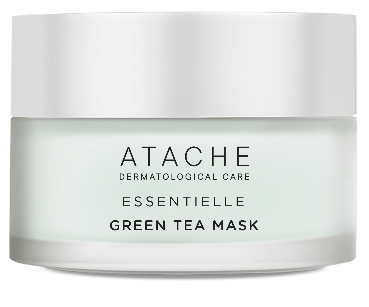 Combinar con otros productos: para completar la rutina del protocolo profesional  completo de limpieza profunda y/o como tratamiento semanal en tratamientos para  casa.
Green Tea mask
RUTINA DIARIA
Rutina de doble desmquillado
1. Paso 1
Eliminar maquillaje con productos oleosos con Total Make up Remover (TMR) + Aqua tonic

1. Paso 2
Limpieza con sensitive cleanser y aqua tonic para generar una mousse y aplicar en cara y cuello

Recomendación:
Exfoliación una vez por semana con Exfoliating Scrub
Peeling con renewal therapy
23
regenerador
Gel calmante regenerados post-depilatorio
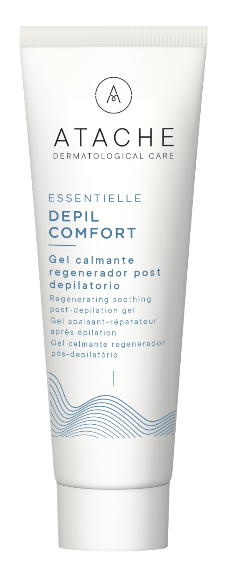 24
Volumen: 50 ml
Código: 0640553
Volumen: 250 ml
Código: 0640554
Depil Comfort
regenerador
Gel regenerador 50 ml / 250 ml
Ingredientes: Hypericum perforatum L.

Indicado para calmar la piel y recuperar su estado natural tras la depilación. Regenera  la piel dañada por la depilación laser o IPL. Gracias a su principal activo, el extracto de  Hypericum perforatum L. También indicado para calmar y descongestionar la piel  enrojecida después del sol.

Modo de empleo: aplicar dos veces al día sobre las zonas previamente depiladas con  Laser, IPL, o cualquier técnica depilatoria, para calmar y regenerar la piel durante al  menos los 7 días posteriores.
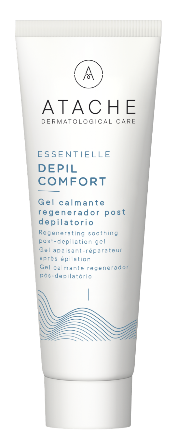 Depil Comfort